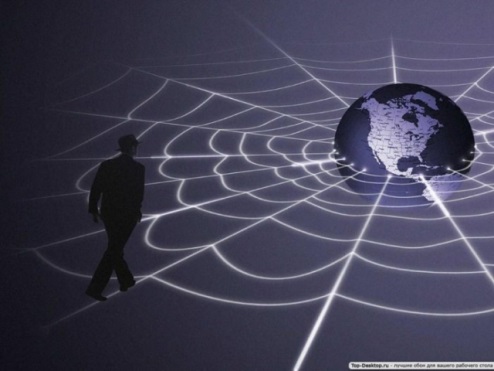 Классный час 

«Безопасность в сети Интернет»
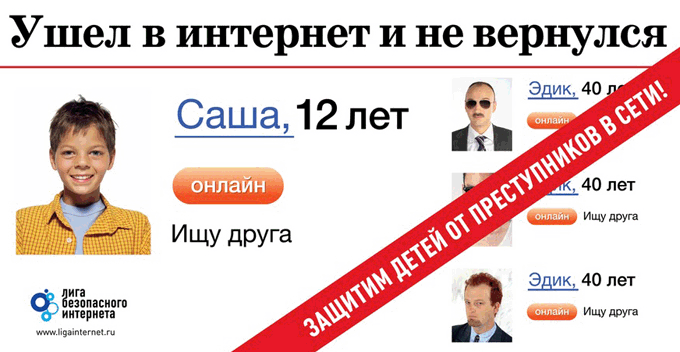 Классный руководитель 9-а класса
учитель  информатики
ГБОУ ШИ Олимпийский резерв
Подзолкина Людмила Сергеевна
Интернет (глобальная компьютерная сеть) на сегодняшний день - это около 15 миллионов абонентов в более чем 150 странах мира, ежемесячно размер сети увеличивается на 7-10 %. Ранее Всемирная сеть использовалась исключительно в качестве среды передачи файлов и сообщений электронной почты. Сегодня с ее помощью решаются сложные задачи распределенного доступа к Интернет-ресурсам, и Интернет становится все более популярным в мире обычного общения.
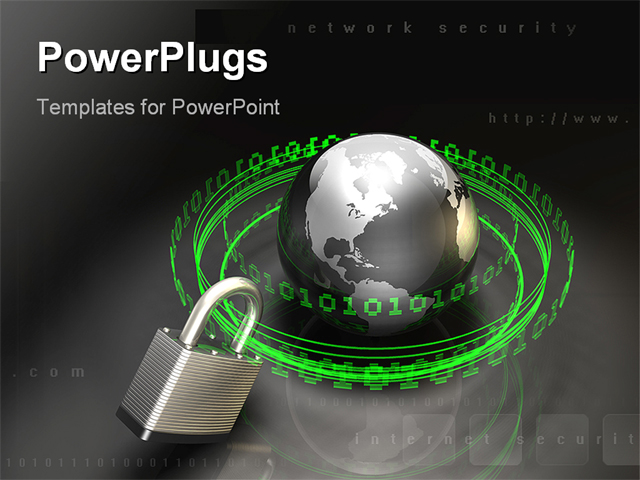 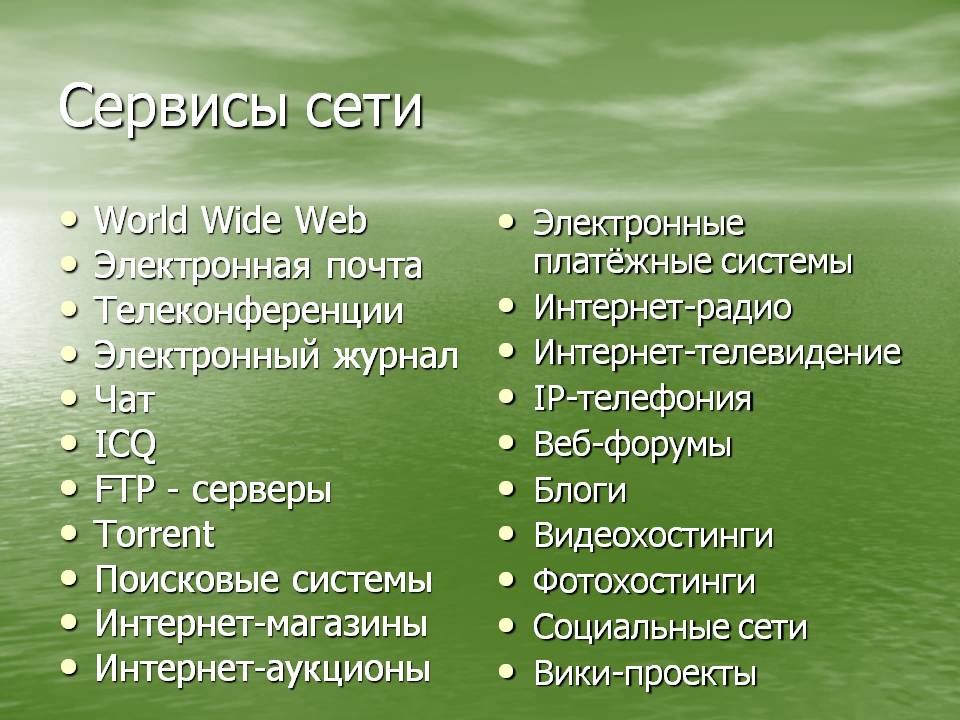 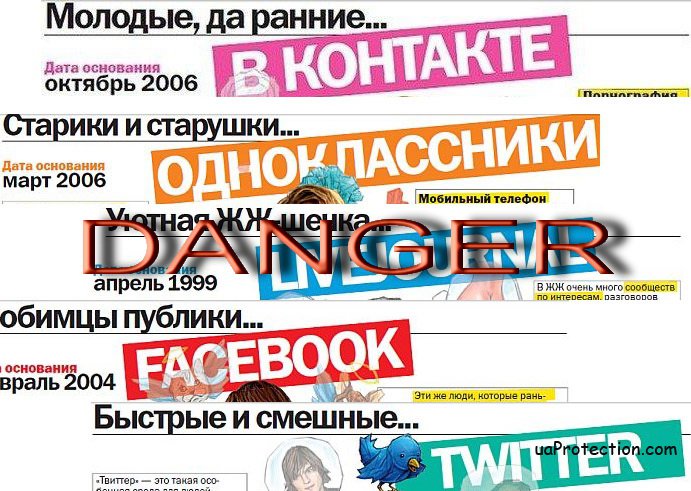 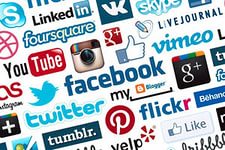 Работа с информацией
Кто является потребителем                 Интернета?
По данным зарубежных исследований о потребителях, пользующихся глобальной сетью, существуют четыре различные группы потребителей, выходящие в Интернет с различными мотивациями:

♦ заинтересованные в информации,
♦ желающие развлечений,
♦ те, кто хочет купить товары,
♦ те, кто пока не определился в своих предпочтениях
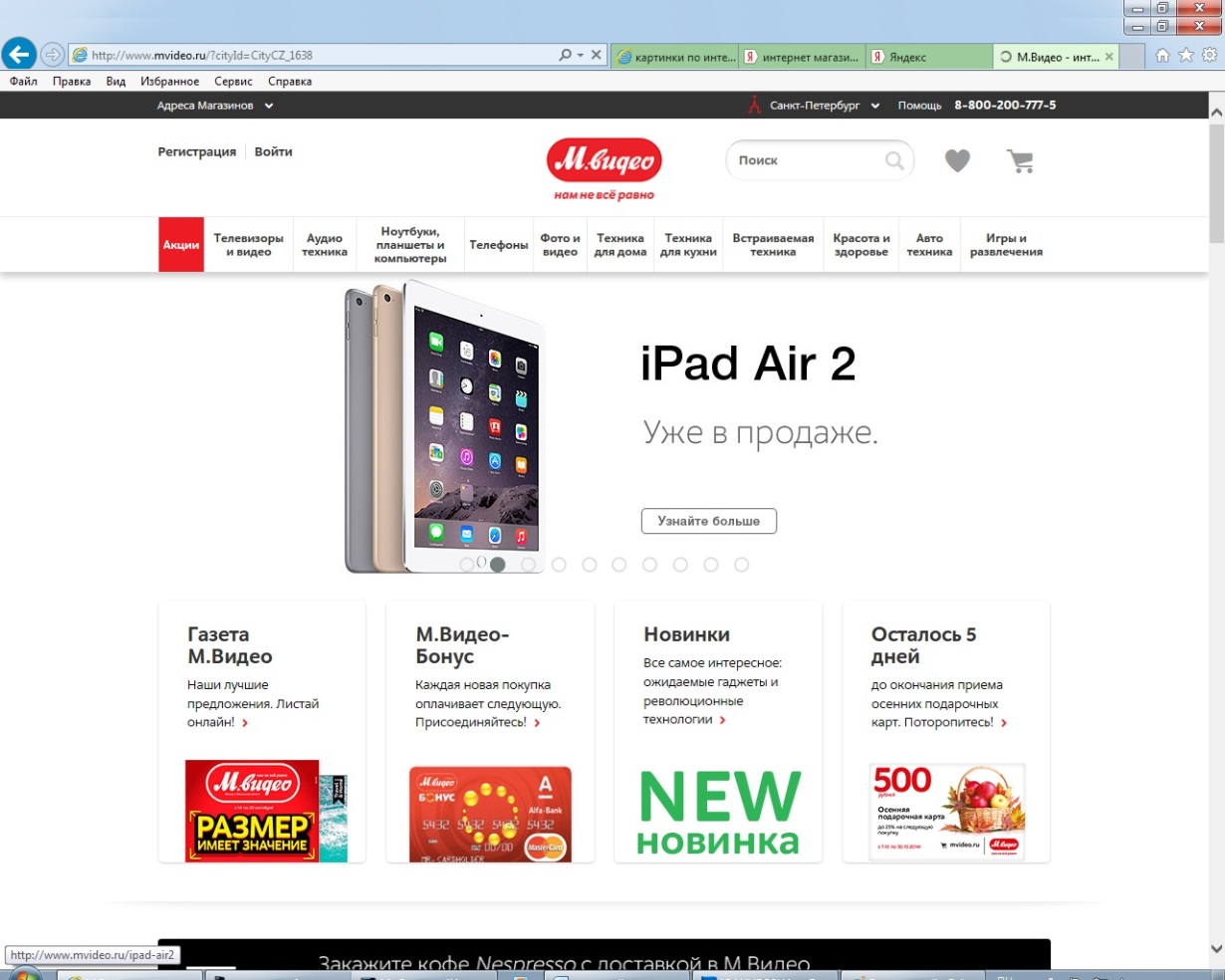 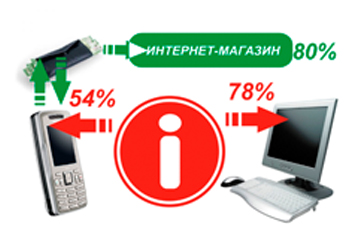 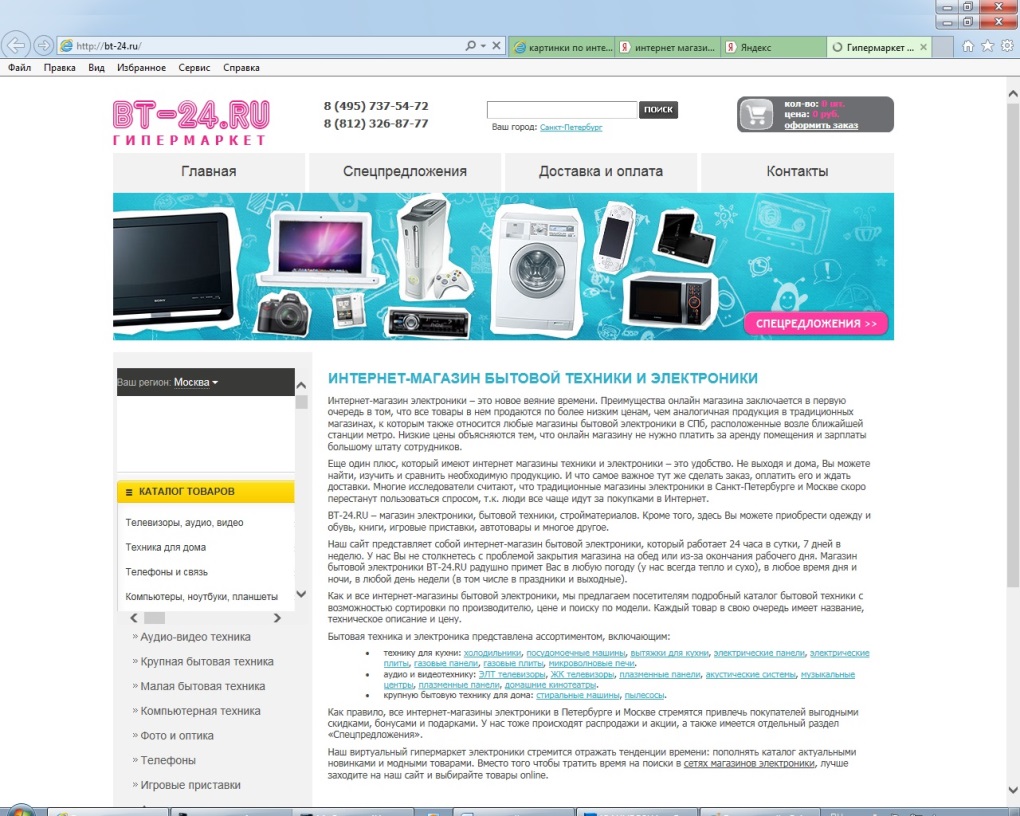 Защити себя сам!!!
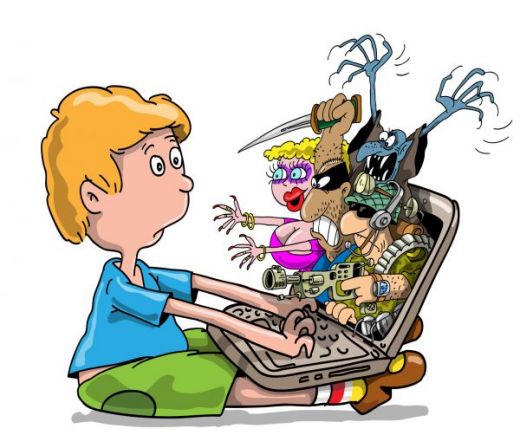 Мы сталкиваемся с неразрешимой проблемой. Интернет был создан как безопасное и свободное средство связи и обмена информацией. Создание системы оперативно-розыскных мероприятий (например, в США - программа Федерального бюро расследований, способная осуществлять мониторинг Интернет-данных и перехватывать сообщения по ключевым словам; в Великобритании - Закон о следственных органах) позволяет не только отслеживать потенциальных и реальных взломщиков чужих сайтов, но и контролировать личную электронную переписку практически любого человека. Уже сейчас правоохранительные органы многих стран активно вмешиваются в деятельность пользователей Интернета в целях пресечения тех или иных преступлений.
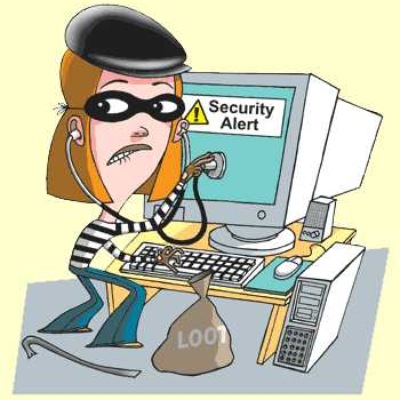 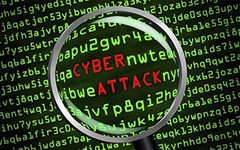 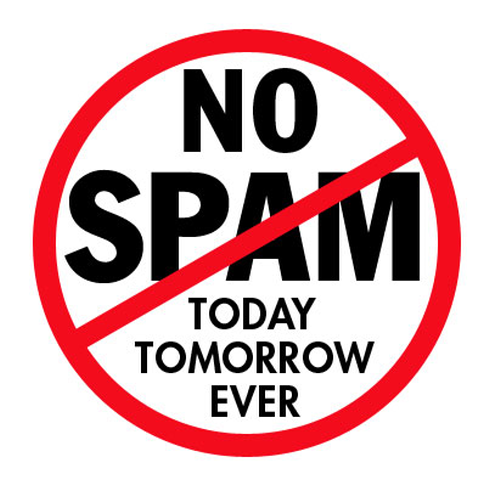 Правила безопасности в Интернете
Нежелательно размещать персональную информацию в Интернете
Контролируйте работу за компьютером
Используйте для паролей трудно запоминаемый набор цифр и букв.
Если вы публикуете фото или видео в интернете — каждый может посмотреть их и использовать в своих целях
Используйте на компьютерах лицензионное программное обеспечение, антивирусные программы и своевременное обновляйте их.
На e - mail могут приходить нежелательные письма – «СПАМ».  
Не отвечайте на них!!!
Не вводите важные сведения и не «запоминайте» пароли на общедоступных компьютерах (в школе, в Интернет-кафе)
Не открывайте файлы, которые прислали неизвестные Вам людей.
Не добавляйте незнакомых людей в «друзья» в социальных сетях, ICQ, MSN messenger  и т.п.
При общении соблюдайте 
сетевой  этикет.

Не забывайте, что в Сети вы общаетесь с живым человеком, а часто - со многими людьми одновременно. 
Следуйте в Сети тем же правилам, которым вы следуете в реальной жизни. 
Старайтесь выглядеть достойно в глазах своих собеседников! Не экономьте свое время на "условностях" типа правил хорошего тона или, скажем, правил грамматики и орфографии.
Не пренебрегайте советами знатоков и делитесь своими знаниями с другими!
Сдерживайте страсти. Вступать в дискуссии никакой этикет не запрещает, однако не опускайтесь до брани и ругательств.
Будьте терпимы к недостаткам окружающих вас людей! 
Это лишь маленькая толика правил сетевого этикета, которую вам нужно запомнить
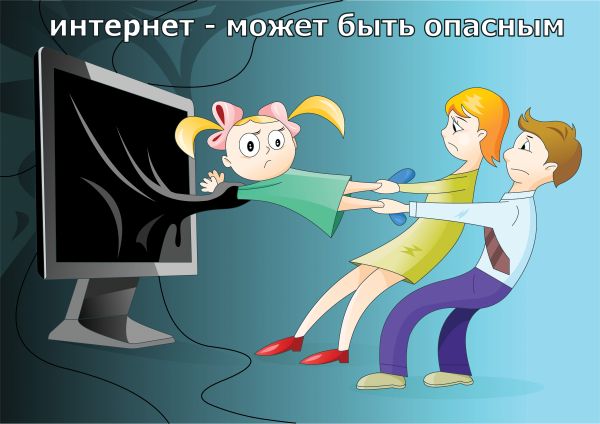 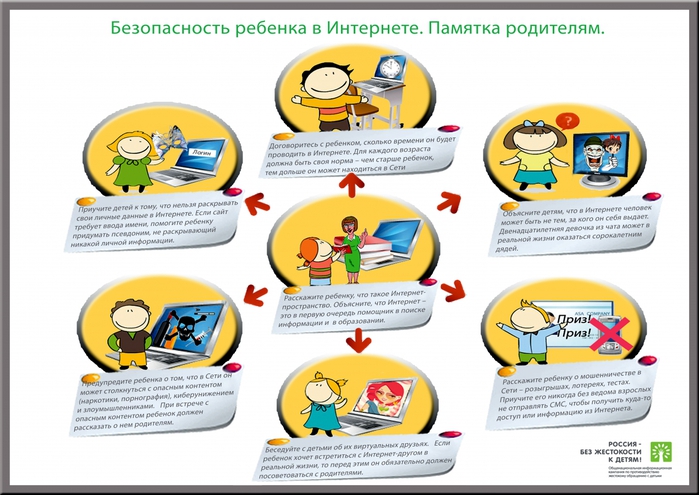